Вивчення стилістики в школі
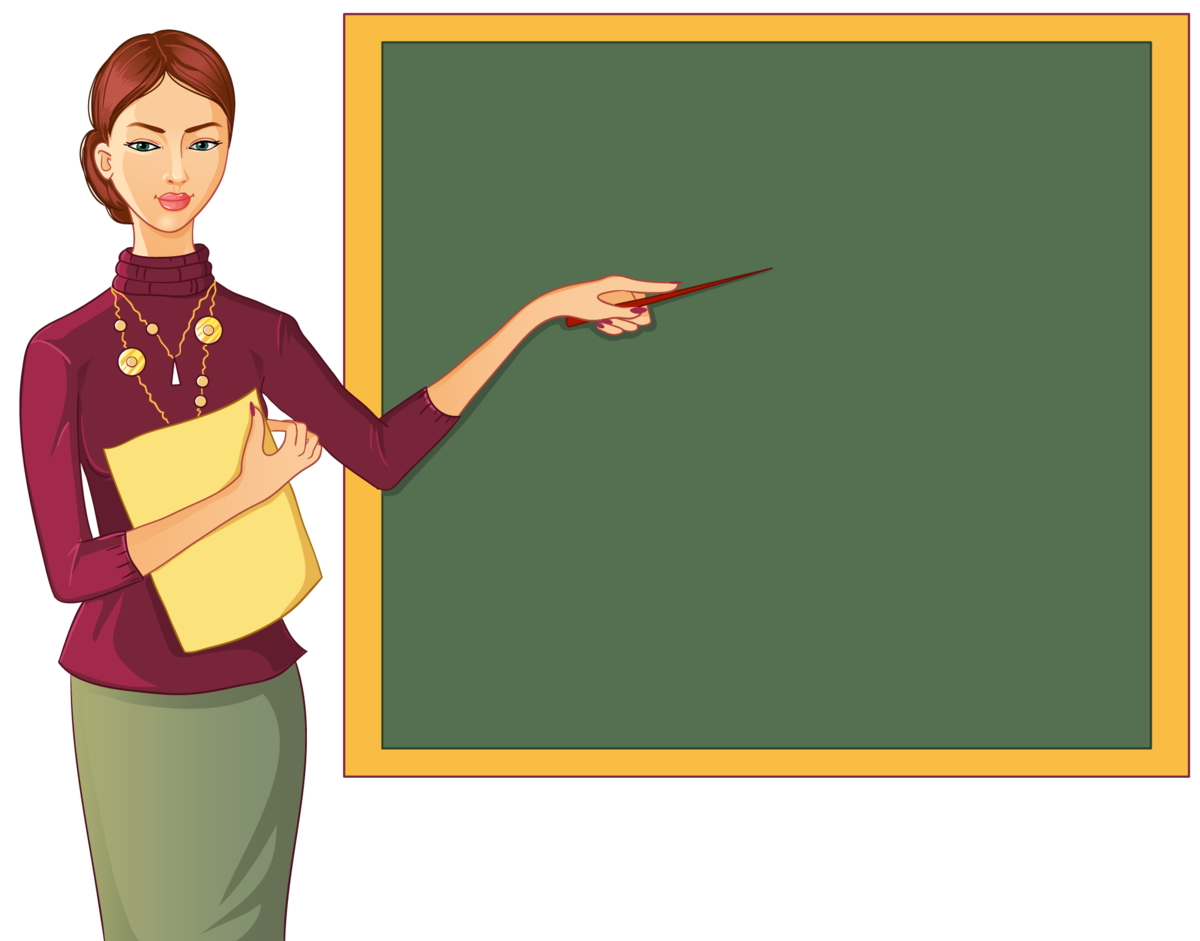 Презентація навчальної дисципліни
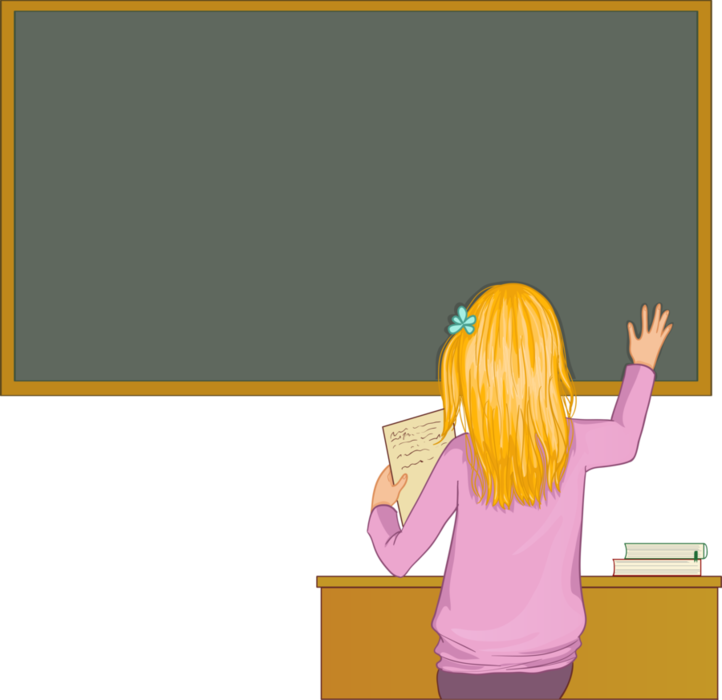 Метою викладання навчальної дисципліни «Вивчення стилістики в школі»                    є ознайомлення студентів із засадами української стилістики: стилями мовлення, їх ознаками, функціями і сферою використання.
Основні завдання дисципліни «Вивчення стилістики в школі»  такі: сформувати сталі вміння й навички аналізувати і конструювати тексти різних стилів, використовуючи в них багатство виражальних засобів рідної мови, характеризувати найтиповіші стилістичні мовленнєві недоліки, способи і засоби їх усунення,  що сприятиме піднесенню рівня стилістичної грамотності студентів. У результаті вивчення навчальної дисципліни студент повинен
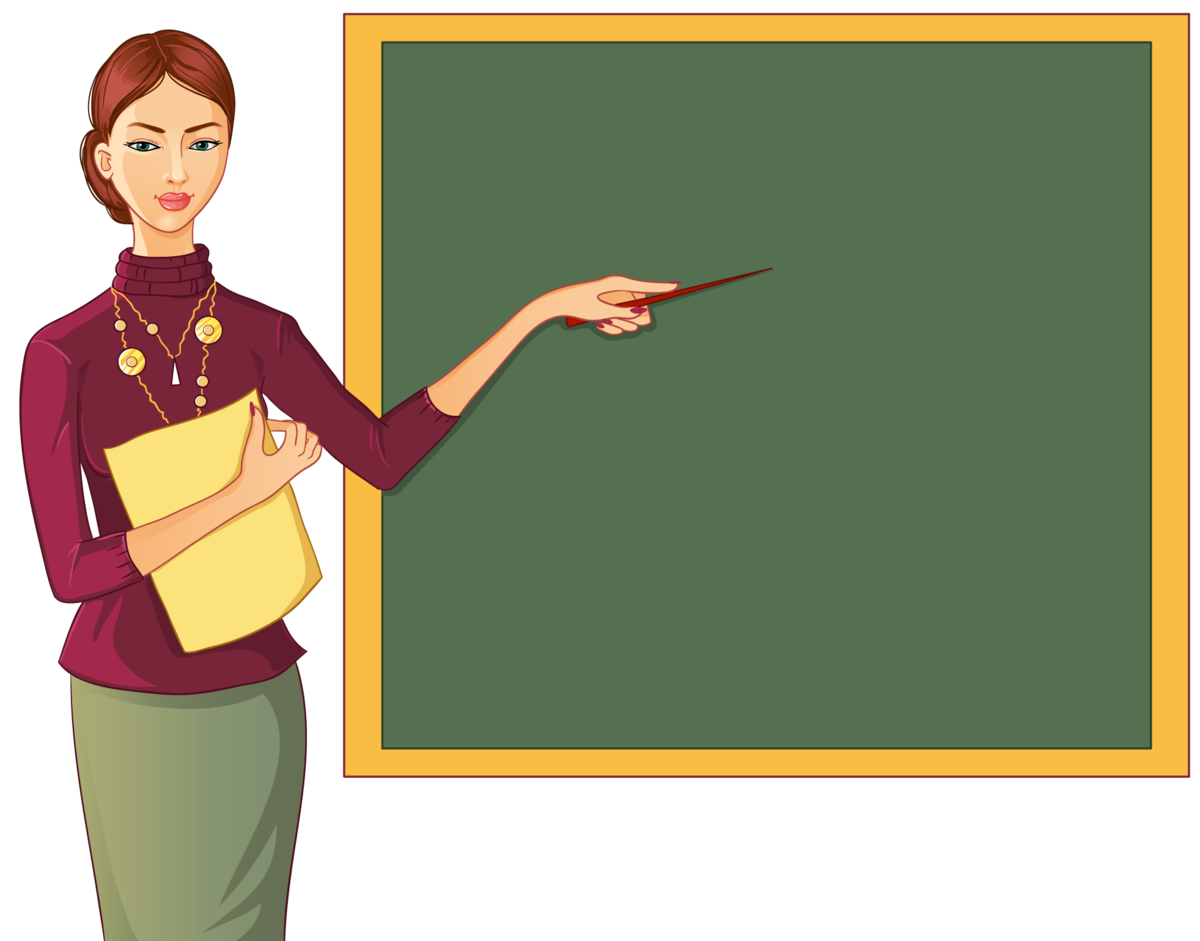 .
знати:  
теоретичне підґрунтя формування стилів української мови; 
диференціацію української мови на стилі й підстилі; 
критерії розмежування стилів; 
основні стилістичні засоби української мови;  комунікативно-стилістичні якості мовлення;  стилістичний потенціал української мови.
вміти:  
аналізувати тексти різних стилів, виявляти мовленнєві стилістичні відхилення; 
здійснювати стилістичну правку текстів різних стилів і жанрів; 
принатурити стилістичний аналіз до частиномовних розборів; 
витлумачувати мовні явища через призму стилістики; 
виконувати повноцінний стилістичний розбір різностильових текстів української мови.
Згідно з вимогами освітньо-професійної програми студенти повинні досягти таких компетентностей: 
  Інтегральна  компетентність – здатність розв’язувати складні спеціалізовані завдання та практичні проблеми у галузі середньої освіти або у процесі навчання, що передбачає застосування певних теорій і методів відповідної науки й характеризується комплексністю та невизначеністю умов.
Загальні компетентності:
здатність ефективно формувати комунікаційну стратегію;
дотримання етичних норм;
мовні (у т. ч. іншомовні) навички.
Види контролю і система накопичення балів  
  
 «5» (90–100) – студент демонструє чітке знання лінгвістичних засад стилістики, простежує зв’язки  стилістики з іншими розділами мовознавства й іншими нелінгвістичними дисциплінами; оперує стилістичними категоріями, диференціює стилі  української мови, розуміє стилістику мовних одиниць, засвоїв комунікативно-стилістичні якості мовлення; опанував мовні й позамовні основи мовленнєвої культури;  застосовує норми української мови в практичній площині; вміє аналізувати тексти різних стилів, виявляти мовленнєві стилістичні відхилення і знаходити шляхи їх виправлення.
«4» (85–89 / 75–84) – студент демонструє знання лінгвістичних засад стилістики, простежує зв’язки стилістики з іншими розділами мовознавства й іншими нелінгвістичними дисциплінами; оперує стилістичними категоріями, диференціює стилі  української мови. Не зовсім чітко розуміє стилістику мовних одиниць, труднощі виникають при засвоєнні комунікативно-стилістичних якостей мовлення та опануванні мовними й позамовними основами мовленнєвої культури. Не завжди доречно застосовує норми української мови в практичній площині; вміє аналізувати тексти різних стилів, однак не повністю виявляє мовленнєві стилістичні відхилення і знаходить шляхи їх виправлення.
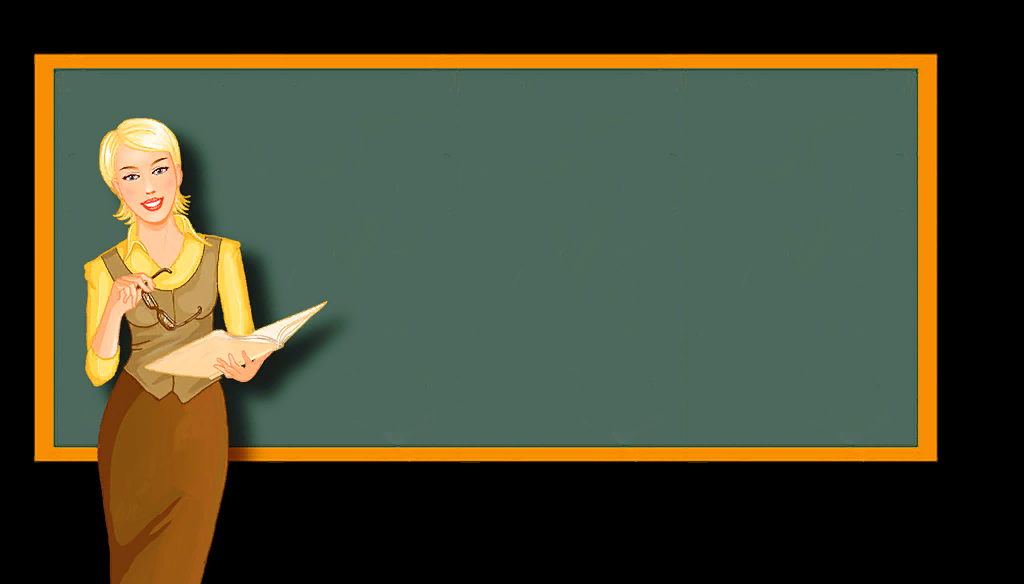 . «3» (70–74 / 60–69) – студент демонструє лише часткове, непослідовне знання  лінгвістичних засад стилістики, простежує зв’язки  стилістики з іншими розділами мовознавства й іншими нелінгвістичними дисциплінами; невпевнено оперує стилістичними категоріями, невміло диференціює стилі  української мови. Нечітко розуміє стилістику мовних одиниць, труднощі виникають при засвоєнні комунікативно-стилістичних якостей мовлення та опануванні мовними й позамовними основами мовленнєвої культури. Недоречно застосовує норми української мови в практичній площині; вміє аналізувати тексти різних стилів, однак виявляє не всі мовленнєві стилістичні відхилення і знаходить не всі шляхи їх виправлення.
«2» (35–59 / 1–34) – студент не демонструє знання  лінгвістичних засад стилістики, не простежує зв’язки  стилістики з іншими розділами мовознавства й іншими нелінгвістичними дисциплінами; не оперує стилістичними категоріями, не диференціює стилі  української мови. Не розуміє стилістики мовних одиниць, труднощі виникають при засвоєнні комунікативно-стилістичних якостей мовлення та опануванні мовними й позамовними основами мовленнєвої культури. Не застосовує норми української мови в практичній площині; не вміє аналізувати тексти різних стилів, не в змозі  виявити  мовленнєві стилістичні відхилення і шляхи їх виправлення.
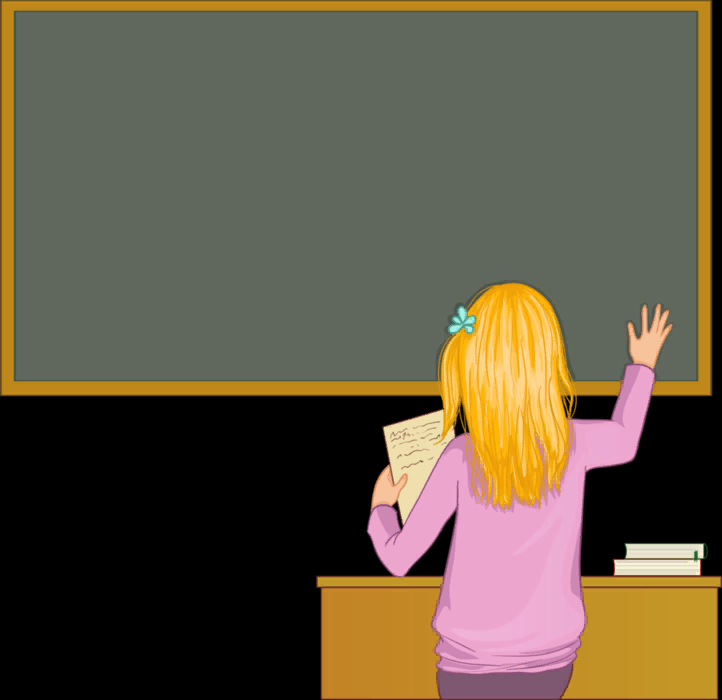 Рекомендована літератураОсновна:
Бабич Н. Д. Практична стилістика і культура української мови.  Львів : Світ, 2003. 432 с.   
Бабич Н. Д. Основи культури мовлення. Львів : Світ, 1990. 234 с.   
Коваль А. П.  Практична стилістика сучасної української мови.  Київ : Вища школа, 1987. 352 с.  
Кравець Л. В.  Стилістика української мови : практикум [навчальний  посібник] / за ред. Л. І. Мацько. Київ : Вища школа, 2004. 199 с.  
Ленець К. Проблеми мовної культури. Слово. Стиль. Норма: зб. наук. праць.  Київ : НАН України, Інститут української мови, 2002. С. 40–42; 86–91.
Мацько Л. І. Стилістика української мови : підручник / Л. І. Мацько,                                           О. М. Сидоренко, О. М. Мацько ; за ред. Л. І. Мацько. Київ : Вища школа, 2003.                              462 с.  
Основи ораторського мистецтва : практикум / укладач О. І. Когут.  Тернопіль : Астон, 2005.  296 с.  
Пентилюк М. І. Робота з стилістики в 4–6 класах.  Київ : Радянська школа, 1984.  136 с.   
Пентилюк М. І. Робота із стилістики в 8–9 класах.  Київ : Радянська школа, 1989.  112 с.   
Пономарів О. Д. Стилістика сучасної української мови : підручник. Київ : Либідь, 1992. 248 с.   
Сербенська О. Культура усного мовлення. Практикум : навчальний  посібник. Київ : Центр навчальної літератури, 2004. 216 с.   
Чмут Т. К. Етика ділового спілкування : навчальний  посібник / Т. К. Чмут,            Г. Л. Чайка.  3-є вид., стереотип.  Київ : Вікар, 2003. 223 с.
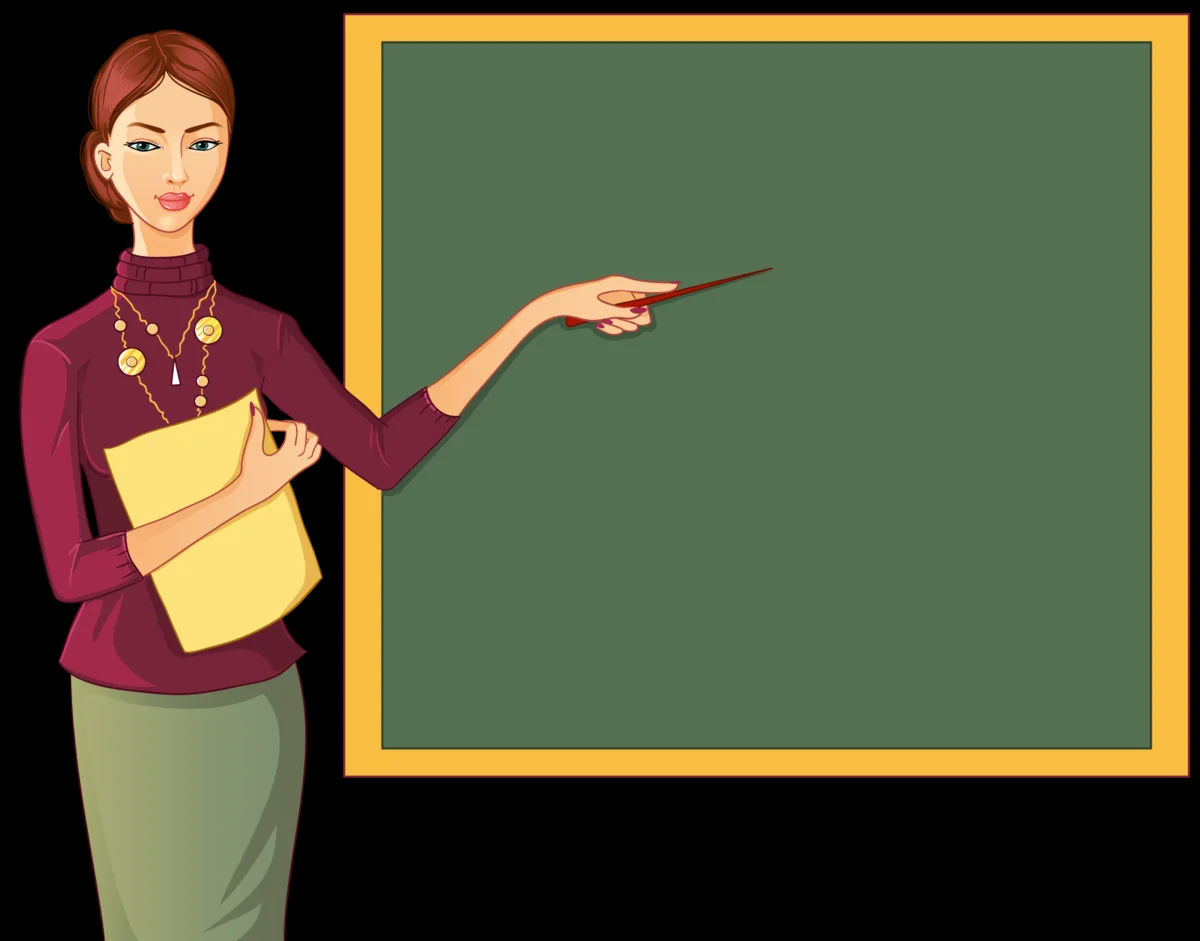 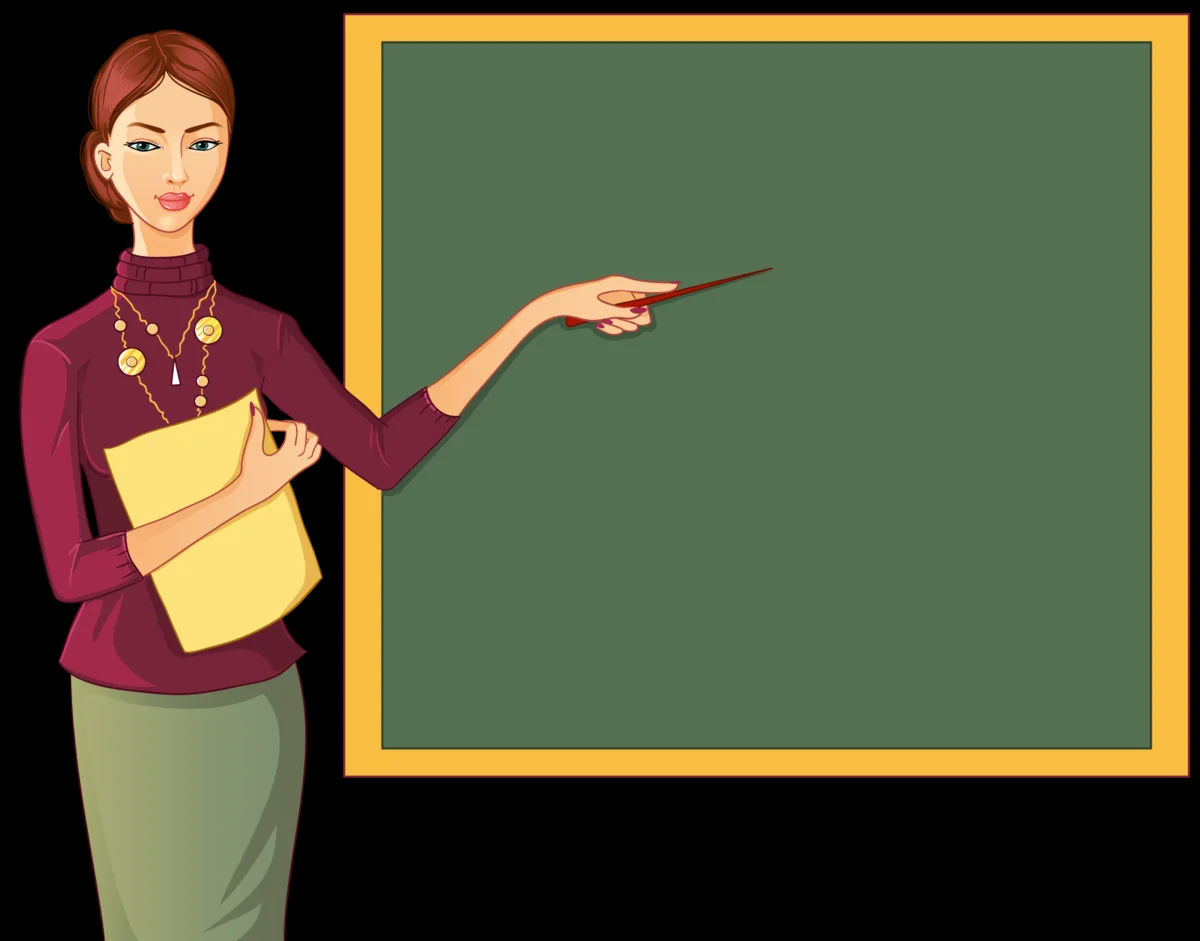 Інформаційні ресурси
6. Культура мови на щодень.  URL: kultura-movy.wikidot.com/  
7. Мацько Л. І.,  Сидоренко О. М.,  Мацько О. М. Стилістика української мови.                      Київ : Вища школа.  URL: www.ex.ua/1246274  
8. Основні ознаки культури мови і мовлення вчителя.  URL: studentam.net.ua/content/view/3462/97/  
9. Про культуру 	мовлення. 	URL: www.philology.kiev.ua/Lingur/art_21.htm  
10. Шульжук Н. В. Стилістика  сучасної української мови. Рівне, 2012.                           URL: lib.oa.edu.ua/files/funds/works_oa/movoznavstvo/metodychka  
11. Янко Н. О., Цибульська Д. І. Стилістика української мови  як лінгвістична основа вдосконалення лексико-стилістичних умінь у майбутніх учителів.   
URL: visnyk.chnpu.edu.ua/?wpfbdl=1949
Дякую за увагу!